Fizika
11-sinf
Laboratoriya ishi №2
  Mavzu:  Difraksion panjara yordamida yorug‘lik to‘lqin uzunligini aniqlash.


O‘qituvchi: 
Toshkent shahar Uchtepa tumani 
287-maktab fizika fani o‘qituvchisi
Xodjayeva Maxtuma Ziyatovna.
Dars rejasi
Kerakli asbob va jihozlar
Ishni bajarish tartibi
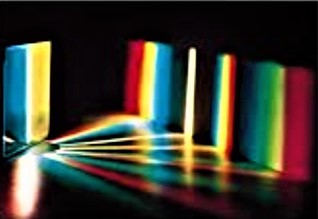 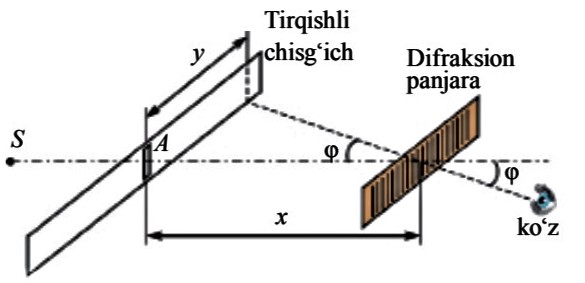 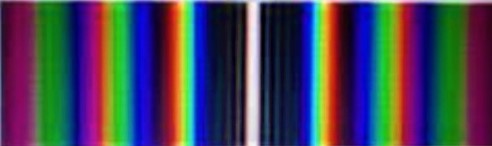 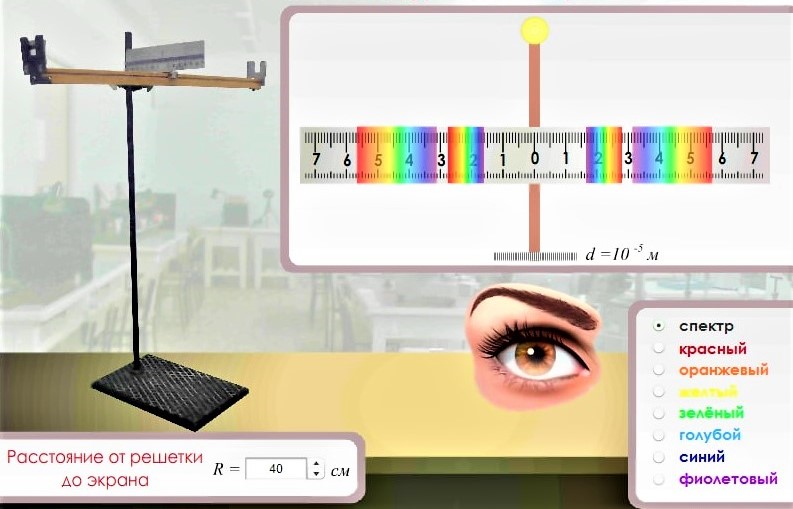 Spektr
Q
Z
S
Ya
H
K
b
O‘lchash va hisoblash natijalari jadvalga yoziladi.
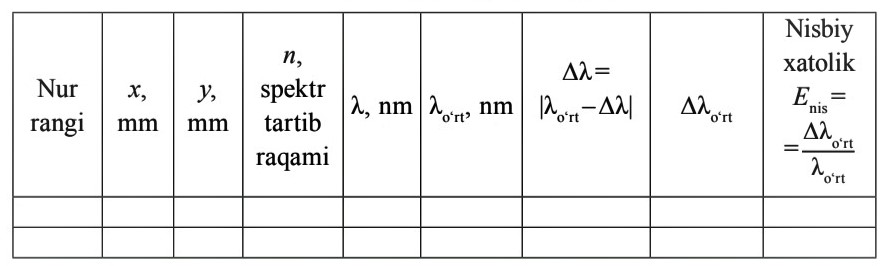 Mustaqil bajarish uchun topshiriqlar
1. Mavzuga oid savollarga javob yozish.(97-bet)
2. Laboratoriya ishi natijalarini tahlil qiling va xulosa yozing.